Living By ChemistrySECOND EDITION
Unit 6: SHOWTIME
Reversible Reactions and Chemical Equilibrium
Lesson 119: How Dynamic
Dynamic Equilibrium
ChemCatalyst
Consider the reversible process represented by the chemical equation:


You mix 1 mole of A and 1 mole of B. After the process described by the equation occurs, the amount of AB will be:
exactly 0			c. exactly 1 mole
between 0 and 1 mole	d. exactly 2 moles
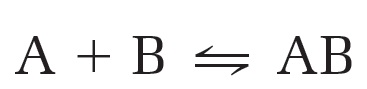 Key Question
What is chemical equilibrium?
You will be able to:
describe equilibrium from a macroscopic and a particle viewpoint
explain the dynamic nature of chemical equilibrium
Prepare for the Activity
Work in pairs.
Discussion Notes
An irreversible process converts all the starting substance(s) to products. In the activity, all of the pairs of paper clips (AB) are converted into single paper clips (A and B). This is a model for both chemical and physical changes. For example, it could represent a salt, such as NaCl dissociating into Na+ and Cl- ions if the solution is not saturated.
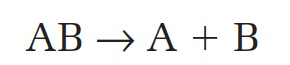 Discussion Notes (cont.)
An irreversible process slows down over time.

Imagine that AB only falls apart if it collides with other molecules or the walls of the container. If there are fewer AB in the container, there will be fewer collisions and fewer will break apart.
Discussion Notes (cont.)
A reversible process does not convert all of the starting substance(s) to products. 

At ﬁrst, the forward process proceeds rapidly, while the reverse process hardly occurs. Over time, the forward process slows down and the reverse process speeds up. At some point, the rate of the forward process is equal to the rate of the reverse process.
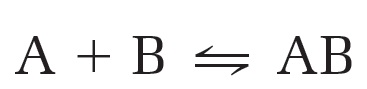 Discussion Notes (cont.)
A reversible process results in a mixture of starting substance(s) and products, called an equilibrium mixture. 
A reversible process reaches equilibrium when the amounts of the starting substance(s) and products no longer change. This does not mean that the process has stopped. Both the forward and reverse processes continue
Chemical equilibrium is dynamic, involving continuous change, but no net change.
Wrap Up
What is chemical equilibrium?
Equilibrium is a dynamic process involving continuous change.
Equilibrium is reached when the forward and the reverse processes in a reversible change are proceeding at the same rate.
Equilibrium is a property of the mixture, meaning that it does not matter how you start the process.
Check-In
Consider this chemical reaction: X + Y         XY.
You mix 30 mol of X with 30 mol of Y in a closed rigid container. The amount of XY is measured over time, and the values are recorded in a data table.




After 270 seconds, which statement is true?
The concentrations of X, Y, and XY are equal.
The concentration of XY is greater than the concentrations of X and Y.
The system is not at equilibrium.